CLASS:-B.Sc. Second year (IV SEM)
SUBJEST:-ORGANIC CHEMISTRY
TOPIC:-ALDEHYDES AND 
KETONES

I.B(P.G)COLLEGE,PANIPAT
OXIDATION  OF ALDEHYDES:-
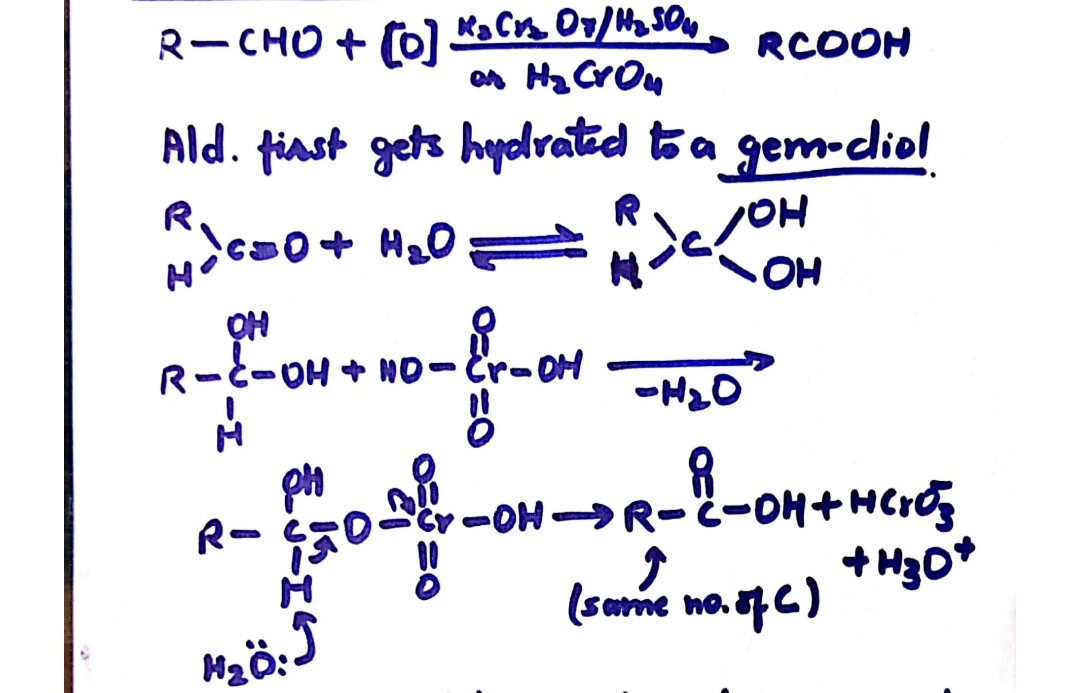 easily  oxidised by mild oxidising agent so they are strong reducing agents.
Readily reduced:-
 1.Tollens reagent to Ag.
2.Fehling solution or Benedict solution to red ppt.of Cu2O.
Aromatic aldehyde do not reduce fehling solution.
OXIDATION OF KETONES :-
C-C cleavage required so ketones are resistant to oxidation.
OXIDATION TO CARBOXYLIC ACID UNDER DRASTIC CONDITIONS:-
(Acidified K2Cr2O7,Alk.KMnO4,Conc. HNO3)
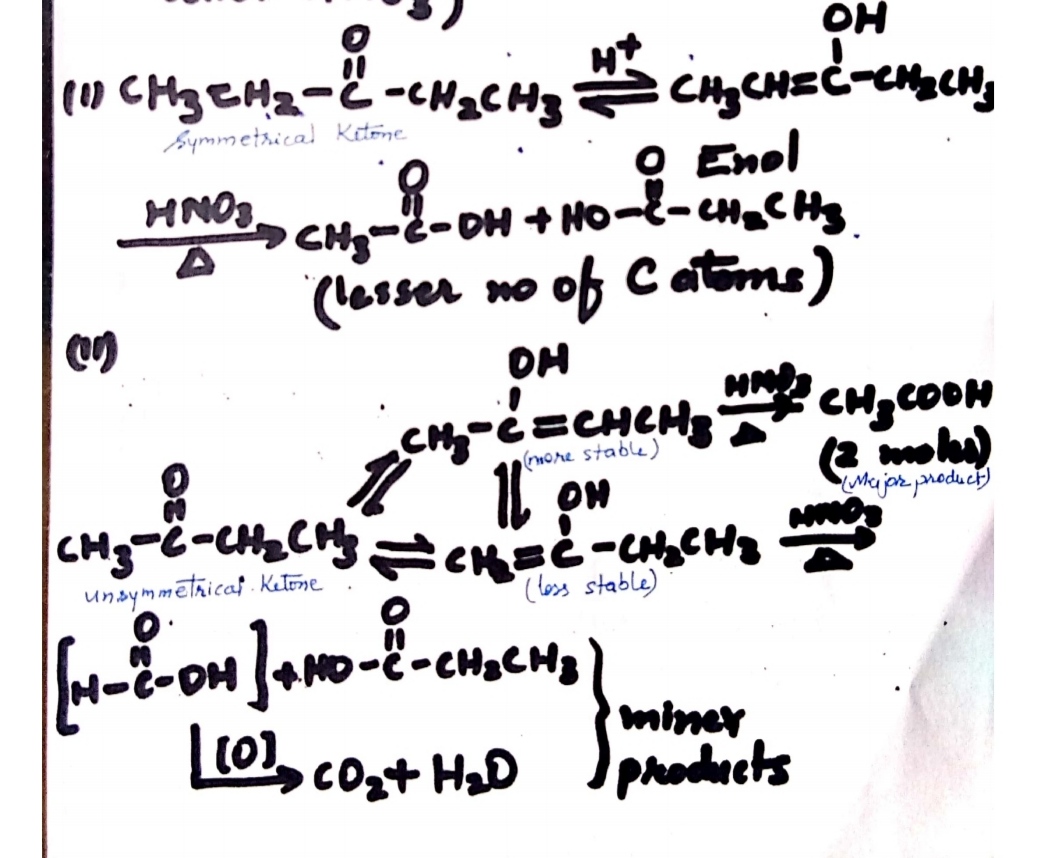 THANKYOU